Explore a wide variety of strategy and planning templates in Aha! free for 30-days.
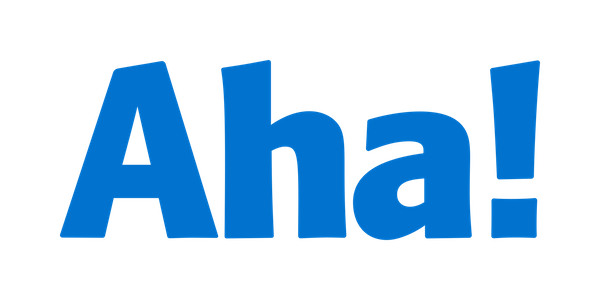